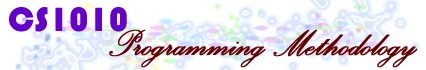 http://www.comp.nus.edu.sg/~cs1010/
UNIT 16 (Extra)
Characters and Strings
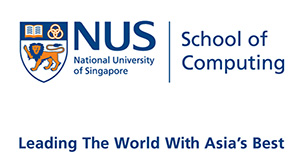 © NUS
CS1010 (AY2014/5 Semester 1)
Unit16 - 2
Unit 16: Extra
The following 2 topics here are meant for your own reading
They are not in the syllabus this semester
Array of Pointers to Strings
Command-line arguments
© NUS
CS1010 (AY2014/5 Semester 1)
Unit16 - 3
1. Array of Pointers to Strings (1/2)
Declaration
	char *fruits[3];
Assignment
		fruits[0] = "apple"; 		
		fruits[1] = "banana";
		fruits[2] = "cherry";
Declare and initialize
	char *fruits[] = {"apple", "banana", "cherry"};
	fruits[0] = "pear";	// new assignment
Output
	for (i=0; i<3; i++)
	    printf("%s\n", fruits[i]);
pear
banana
cherry
© NUS
CS1010 (AY2014/5 Semester 1)
Unit16 - 4
1. Array of Pointers to Strings (2/2)
Unit16_ArrayOfPointersToStrings.c
#include <stdio.h>

int main(void) {
	char *fruits[] = { "apple", "banana", "cherry" };
	int i;

	fruits[0] = "pear";
	for (i=0; i<3; i++) {
		printf("%s\n", fruits[i]);
	}

	return 0;
}
© NUS
CS1010 (AY2014/5 Semester 1)
Unit16 - 5
2. Command-line Arguments (1/2)
So far, our main function header looks like this: 	
		int main(void) 
We can pass arguments to a program when we run it: 
		a.out water "ice cream" 34+7
Add two parameters in the main function header:
int main(int argc, char *argv[])
Parameter argc stands for “argument count”
Parameter argv stands for “argument vector”. It is an array of pointers to strings. 
argv[0] is the name of the executable file (sometimes also called the command)
You can name these two parameters anything, but the names argc and argv are widely used.
© NUS
CS1010 (AY2014/5 Semester 1)
Unit16 - 6
2. Command-line Arguments (2/2)
Unit16_CommandLineArgs.c
#include <stdio.h>
int main(int argc, char *argv[]) {  
	int count;  

	printf ("This program was called with \"%s\"\n", argv[0]);
	if (argc > 1)    
		for (count = 1; count < argc; count++)
			printf("argv[%d] = %s\n", count, argv[count]);
	else 
		printf("The command had no argument.\n");
    
	return 0;
}
gcc –Wall Unit16_CommandLineArgs.c
a.out water "ice cream" 34+7
This program was called with "a.out"
argv[1] = water
argv[2] = ice cream
argv[3] = 34+7
© NUS
CS1010 (AY2014/5 Semester 1)
Unit16 - 7
End of File